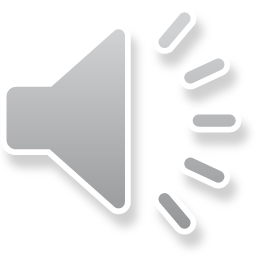 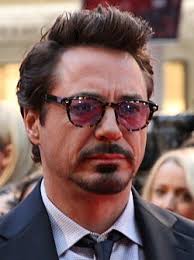 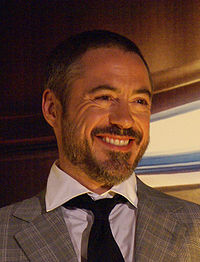 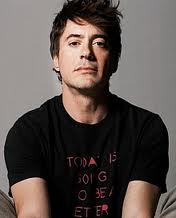 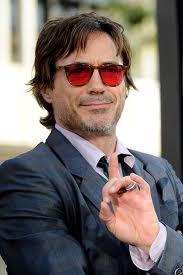 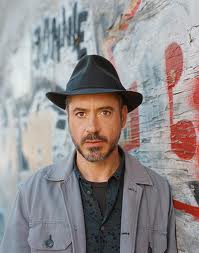 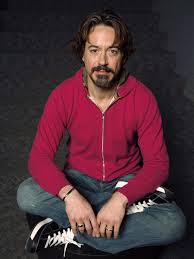 Роберт Джон Дауні-молодший
Біографія
Роберт Дауні-молодший народився у родині незалежного режисера Роберта Дауні-старшого. Першою роллю Роберта стала невелика роль цуценяти у фільмі свого батька. У віці двадцяти років Дауні-мол. на один сезон приєднався до команди, що випускає найпопулярніше американське телешоу Суботнім вечором у прямому ефірі. Після досвіду на телебаченні він остаточно вирішив зв'язати долю з кінематографом і переїхав у Голлівуд.
У 1987 році Роберт Дауні-мол. одержав головну роль у комедії Джеймса Тобака «Фахівець зі знімання», після чого знявся в кількох незначних кінокартинах. Ситуація змінилася в 1992 році, коли на екрани вийшов фільм сера Річарда Еттенборо «Чаплін», у якому актор зіграв легендарного коміка. Акторська гра Дауні-молодшого захопила всіх, і актор удостоївся номінації на премію«Оскар» у категорії «Найкраща чоловіча роль». Критика й публіка називала Роберта Дауні-молодшого одним із найперспективніших акторів серед молодого покоління.
Однак у цей період в актора виникає наркотична залежність, через що після низки голосних скандалів його звільняють зі студій, де він тоді знімався, а суд присуджує його до тюремного ув'язнення й примусового лікування. За словами самого Дауні-молодшого, його знайомство з марихуаною відбулося у віці 8 років не без допомоги рідного батька.
Після проходження курсу лікування Дауні-молодший повернувся на екрани в 2004 році, де продовжує свою акторську діяльність.
Найвідоміші ролі актора
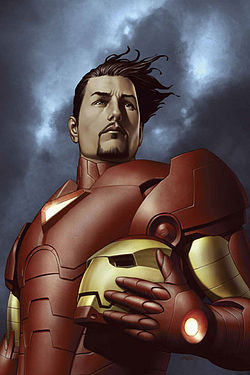 В цьому фільмі Роберт грає роль супер героя — Тоні Старка, який має супер костюм, що захищає його від будь-яких неприємностей.
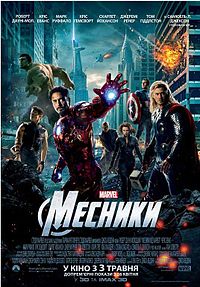 Тут він також грає роль залізної людини, яка рятує світ від прибульців,але коло супер героїв значно зросло.
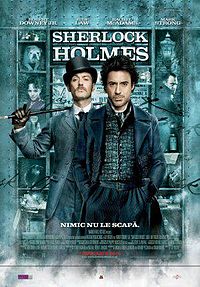 В цому детективі актор зіграв головну роль — Шерлока Холмса, якого у різних небезпечних ситуаціях супроводжує його вірний товариш Ватсон
Кінець